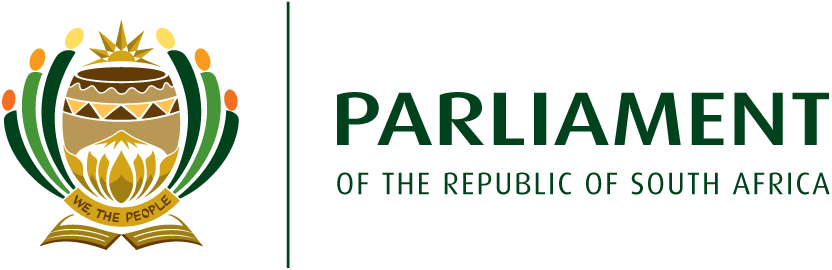 Portfolio Committee on Communications [PCC]
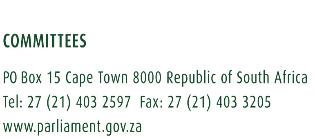 ROAD MAP FOR THE APPOINTMENT PROCESS
03 December 2019
According to the MDDA ACT:
The Board consists of nine members. 
5 (b) Six members of the Board must be appointed by the President on the recommendation of the National Assembly, according to the following principles: (i) Participation by the public in the nomination process; (ii) transparency and openness; and (iii) the publication of a shortlist of candidates for appointment with due regard to subsection (4) and section 5. 
(c) Three members must be appointed by the President, taking into consideration section 15, of whom one must be from the commercial print media and another from the commercial broadcast media. (2) The President must appoint one of the members as chairperson of the Board.
2
The Current MDDA Board
There are currently 5 Board members serving on the MDDA Board:

President Appointees  [3/3]
Chairperson of the Board
Mr Norman Munzhelele [Also the NAB representative on the board]
PRINT representative:	Mr. Moshoeshoe Monare
Govt representative:	Mr. Collin Mashile

Parliament Appointees [2/6]
Ms M Della Togna (term ends on 20 October 2020)
Dr Nombeko Mbava (term ends on 20 October 2020)
2
The Current MDDA Board terms
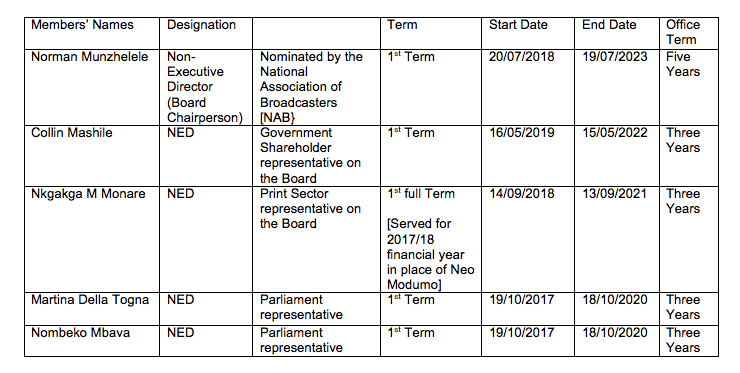 3 years Vs 5 years
4
Matters for noting re: THE CURRENT BOARD
All 5 members are serving their first term on the board of the MDDA
Whilst there has been little continuity on the board over the past few years, this is not necessarily a bad thing given the challenges experienced by the entity during the tenure of the previous Board.
The board quorum consists of 5 members of a 9 member board, and this has posed a challenge when convening board meetings, to some extend impacting on the full functioning of the board.
The current board is balanced towards Presidential appointed members and Parliament appointed members are in a minority.
There are 4 vacancies for members from the Parliament process.
The two remaining Parliament appointed members were appointed for a three year term which ends in October 2020.  
The PC needs to decide how to apply the ACT’s prescripts viz. a viz. the length of tenure for the two existing Parliament nominated board members given that their term of office ends in October 2020.
5
Background: MDDA Board Appointment: How Did We Get Here?
In the 5th Parliament the PCC advertised for the Board nominations of 4 MDDA Board members and the advert was closed in December 2018. 

Committee received applications articulating nominations to the MDDA Board

The committee resolved not to complete the process in March 2019. 

In the 6th Parliament the MDDA Board wrote to the Minister in the Presidency in June 2019 to request that the vacancies on the Board be urgently addressed.

The Portfolio Committee also received this request directly from the Board during the presentation of the MDDA’s ANNUAL REPORT 2018/19.
4
Background: MDDA Board Appointment: Parliament Appointment Process (Known Assumptions)
HR does not consider candidates who did not respond to the advert
No policy that talks on a number of candidates to be shortlisted for a position
Qualifications check will take between 3 - 5 days for local qualifications and about 3-5 weeks for international qualifications
Qualifications will be verified with a contracted service provider to Parliament
Consent forms will be sent to candidates immediately after the Committee has completed its shortlisting process
6
Background: MDDA Board Appointment:
 
The MDDA Act14, 2002
In the case of the MDDA Board, sections 4 & 5 of the MDDA Act prescribe: 

the ‘Constitution of’ and ‘Appointment’ of members of the Board of the Agency; and 
the conditions for Disqualification
7
Background: MDDA Board Appointment:
 
The MDDA Act14, 2002
Constitution of and appointment of MDDA Board members
The Board consist of nine members;
Six members of the Board must be appointed by the President on the recommendation of the National Assembly, according to the following principles:
Participation by the public in the nomination process;
Transparency and openness; and
The publication of a shortlist of candidates for appointment with due regard to subsection (4) and section 5.
8
Background: MDDA Board Appointment:

TheMDDAAct14,2002Section 4(4) (a) & (b)
Constitution of and appointment of MDDA Board members
Persons who are appointed to the Board must be persons who are:

committed to fairness, freedom of expression, openness and accountability on the part of those entrusted with the governance of the public service;

when viewed collectively:
(i)	are representative of a broad cross-section of the population of the Republic; and
(ii)	possess suitable qualifications, experise and experience in fields such as community media, social, labour and development issues, media economics, financial management and funding, advertising and marketing, journalism and broadcast programming, media research, media training, literacy and education, media law, information and communications technology policy.
9
Background: MDDA Board Appointment: 

TheMDDAAct14,2002Section 5
Disqualification

A person may not be appointed as a member if he or she:
is not a South African citizen and ordinarily resident in the Republic;
is an unrehabilitated insolvent;
is a member of Parliament, any provincial legislature or any municipal council;
is an office-bearer or employee of any party, movement or organisation of a party-political nature;
10
Background: MDDA Board Appointment: 

TheMDDAAct14,2002Section 5
Disqualification

has, notwithstanding paragraph (f), at any time been convicted of theft, fraud, perjury, an offence under the Corrupt Act, 1992 (Act No. 94 of 1992), or any other offence involving dishonesty;
has been convicted after the commencement of the Constitution of the Republic of South Africa, 1993 (Act No. 200 of 1993) of a crime specified in Schedule 1 to the Criminal Procedure Act, 1977 (Act No. 51 of 1997) and has been sentenced to a period of imprisonment of not less than one year without the option of a fine;
has, as a result of improper conduct, been removed from an office of trust;
has been declared by a court to be mentally ill or disordered.
11
Background: MDDA Board Appointment:

TheMDDAAct14,2002 Section 4(1) Cont…
Constitution of and appointment of MDDA Board members
three members must be appointed by the President, taking into consideration section 15, of whom one must be from the cormmercial print media and another from the cormmercial broadcast media;

(Section 15 deals with ‘Finances of the Agency)
12
Background: MDDA Board Appointment:

TheMDDAAct14,2002 Section 15
Finances of Agency
(1) Funds of the Agency consist of:
(a) money appropriated by Parliament; 
(b) money received in terms of agreements contemplated in section 21;
(c) domestic and foreign grants:
(d) interest derived from any investments; or
(e) money lawfully accruing from any other source.

(2)The money referred to in subsection (1) must be utilised to: 
a)	fund projects and activities connected therewith, including project evaluation, feasibility studies, needs analyses, research and training; and 
b)	defray expenses, including expenses regarding remuneration, allowances, pensions and other service benefits referred to in section 12(6), incurred by the Agency in the performance of its functions under this Act as long as such expenses do not exceed the prescribed percentage of the funds referred to in subsection (1).
(3) The Auditor-General must audit the financial statements of the Agency.
13
Background: MDDA Board Appointment:

TheMDDAAct14,2002 Section 4(2) & (3)
The President must appoint one of the members as chairperson of the Board
Members are appointed on a non-executive basis
14
Background: MDDA Board Appointment:

TheMDDAAct14,2002 Section 5(a) & (b)
A member must, before performing his or her functions, take an oath or affirmation that he or she is committed to:
(a) fairness, freedom of expression, openness and accountability; and
(b)	upholding and protecting the Constitution and the other laws of the Republic.
15
MDDA Board Appointment Processes Overview
(C)
 Resolution:
Number of nominees (Shortlisting Process)
(F)
NA Resolution:
Appointment of MDDA Non-Executive Board Members
(B) 
PCC Debate:
Number of candidates to be shortlisted (depending on need)
(D)
 Conduct Interviews
(E)
Resolution:
Report on Final MDDA Non-Executive Board Members
(A) 
Parliament initiates to appoint MDDA Non-Executive Board Members as per NA Rules directive
(C1)
 Public Participation
Process End
(C2)
Public Participation Process Review and Deliberations
(C3)
Parliament HR Processes Review
Review
17
Shortlisting Processes**
1. Shortlisting                (26 February 2020)
Public Participation Process
(26 Feb – 11 March 2020)
1(a) Qualification Verification Check Process
1(b) State Security SA Consultation Process
Public Participation Process
(26 Feb – 11 March 2020)
1(c) Nominee Logistics Process
1(d) Interview Preparations Logistics Process
Maximum 2 Weeks Parallel Processes
(Last date being 11 March 2020) (Interviews have not been scheduled for the Term)
18
High-Level Business Processes
1. Shortlisting Process**
(1c) Public Participation Process
(1a) Qualification Verification Check Process
(1b) State Security SA Consultation Process
4. Interview Process
5. Deliberations Process
6. National Assembly Adoption Process
19
1. Perhaps it would be good to get understanding why the individual wants to be part of the SABC Board especially given the challenges it has been facing. Things that should strongly come out are as follows: 
How their qualifications and experience would contribute to the SABC
Their understanding of the roles of a Executive and a Non-Executive director 
Their knowledge of the sector and how it it could impact at the SABC
Do they possess a TV license
END
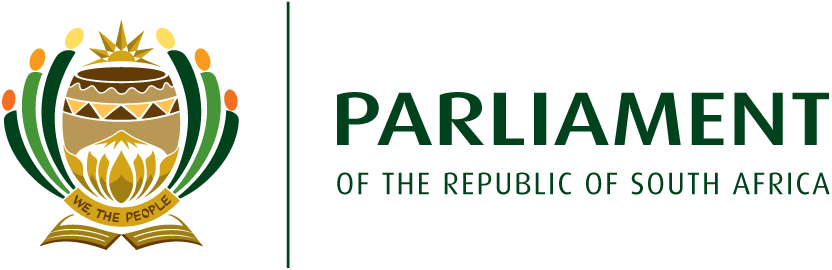 mmaleka@parliament.gov.za
20